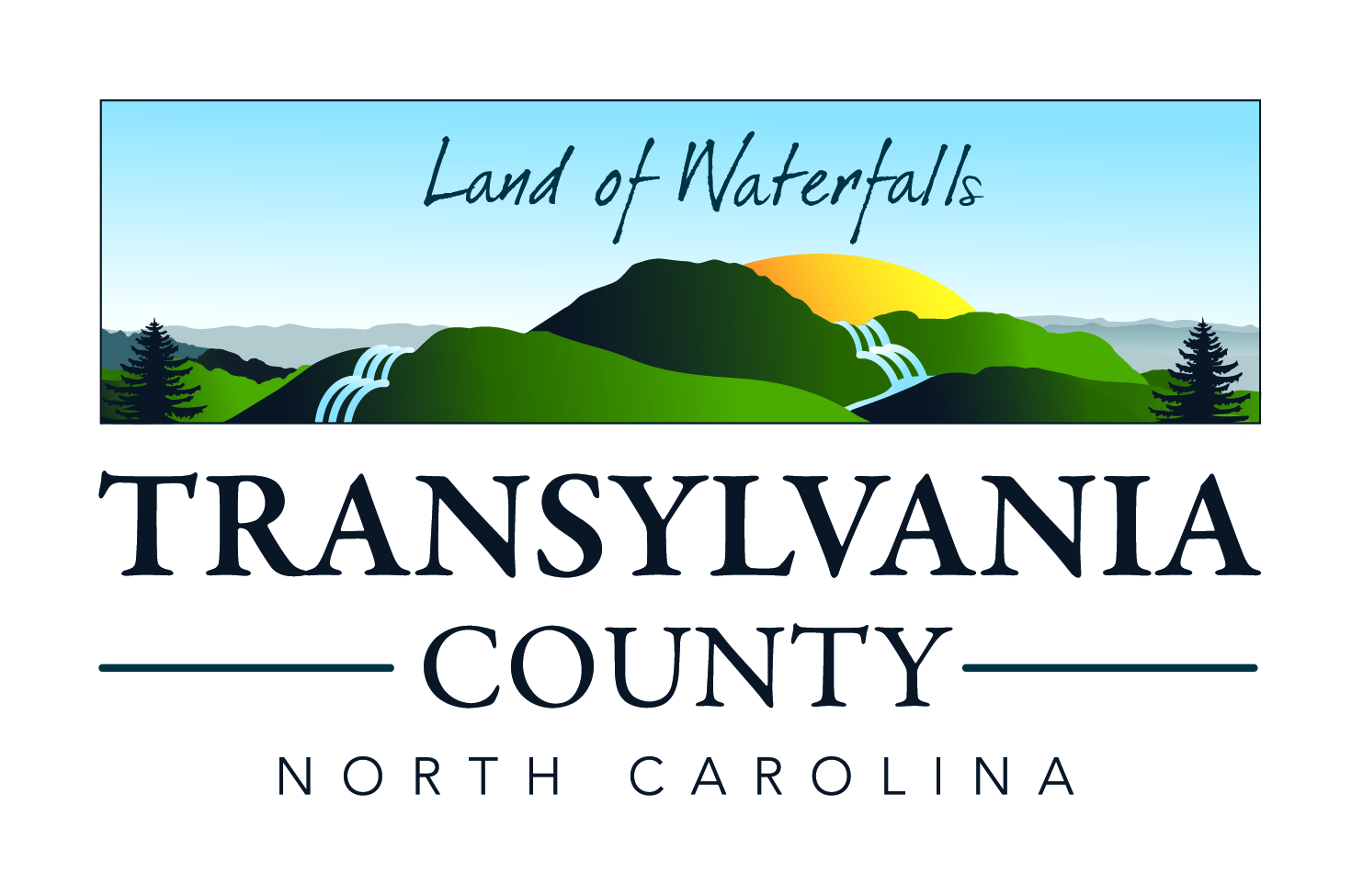 TAC
Tuesday, April 26, 2022 @ 6pm
Public Comment
To allow recommended social distancing practices, public comment can be submitted by email or physical mail prior to each Planning Board meeting. 

Arrangements can also be made for those wishing to speak in public comment to call in and speak via conference call.  

Speakers are limited to three minutes.

The public comment period will close when there are no more speakers, or the 15-minute limit is reached.

Public Comment will also be taken at the end of the meeting.
Agenda Modifications
Presentations and Recognitions
Green River Bridge Update – NCDOT
All items under the Consent Agenda are recommended for approval.
Consent Agenda
Minutes
October 11th,  2021
Old Business
NCDOT State STIP Program Update 
NCDOT Current Project Update 
Transylvania County Comprehensive Transportation Plan (CTP) Update
Old Business
NCDOT State STIP Program Update 
NCDOT Current Project Update 
Transylvania County Comprehensive Transportation Plan (CTP) Update
NCDOT State STIP Program Update
Old Business
NCDOT State STIP Program Update 
NCDOT Current Project Update 
Transylvania County Comprehensive Transportation Plan (CTP) Update
NCDOT Current Project Update
Old Business
NCDOT State STIP Program Update 
NCDOT Current Project Update 
Transylvania County Comprehensive Transportation Plan (CTP) Update
Transylvania County Comprehensive Transportation Plan (CTP) Update
New Business
Director’s Report
New Business
Director’s Report
Director’s Report
Next Meeting
Tuesday, July 12th, 2022 at 6:00 PM

Staff Changes 
Considering Candidates to fill the vacant Transportation Planner position
Please welcome our new Administrative Support Specialist, Katlyn Galloway
Public Comment
Committee Members’ Comments
Adjournment
Thank you for attending!